NEANDERTALCI
200 000 pr. Kr.               Od 2 milijuna               od 12 000 pr. Kr.
                                              do 12 000 pr.Kr.          Do 6000 pr. Kr.
neandertalci                           paleolitik                   neolitik
LENTA VREMENA
Neki stručnjaci smatraju da su bili približno dvostruko snažniji od današnjih ljudi. Prosječno su bili visoki oko 167 cm, a teški oko 81 kg. Neandertralac je prvi čovjekov predak koji je ovladao vatrom.Neandertalac je u Europi izumro prije od prilike 24 000 g.
OPIS NENDERTALCA
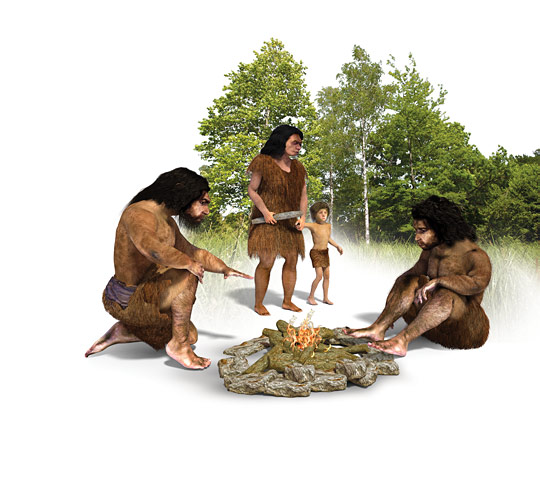 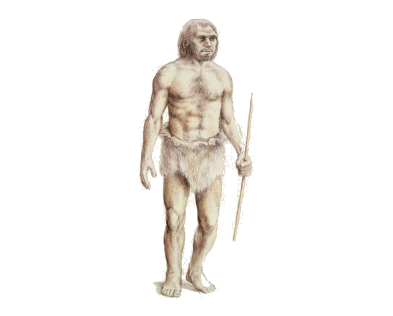 Ljudi su živjeli u zajednici koju je činila skupina od desetak ili nekoliko desetaka osoba. Tu najstariju ljudsku zajednicu nazivamo hordom ili čoporom. Kad bi nestalo hrane,a divlje bi se životinje povukle,horde su se morale seliti. Kažemo da su horde bile nomadske zajednice. Nisu živjele stalno na istome mjestu. Ako bi postalo prehladno ili ako bi nestalo hrane,horda bi se odselila na drugo područje.
SKUPINE I ZAJEDNICE
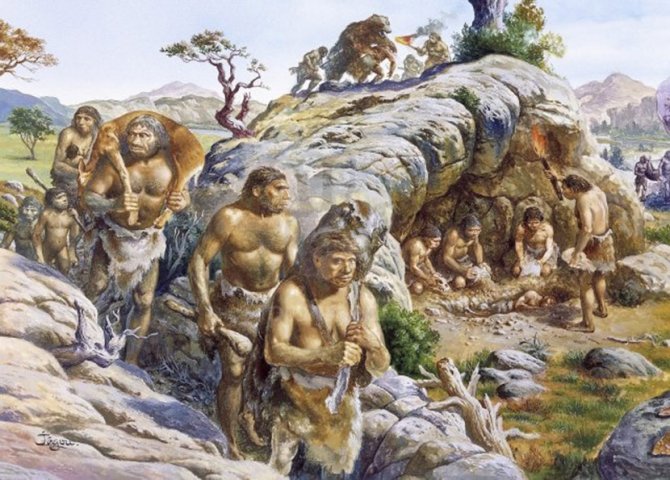 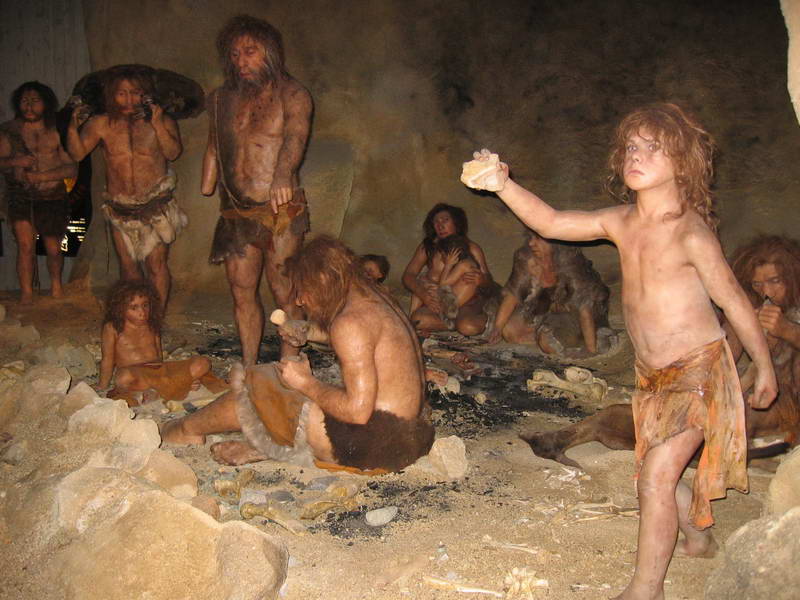 Neandertalac je prvo ljudsko biće koje je svoje mrtve sahranjivalo i tom prilikom povezivalo s kamenjem. Zajednica neandertalaca koja je naseljavala Krapinu (Hrvatska) lomila je kosti pokojnika s namjerom da dođe do srži. Ti tragovi kanibalizma upućuju u stvari na ritualno kušanje mesa umrlih srodnika, kakvo je prosvjedočeno u mnogim kasnim kulturama, kao i u kulturama današnjih zaostalih zajednica.
POGREBNI OBIČAJI
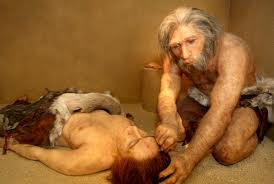 Najljepši su crteži nađeni u spilji Altamiri u Španjolskoj,te u spilji Cro-Magnon i Lascaux u Francuskoj. U početku je pračovjek slikao prstima. Za slikanje je upotrebljavao i oštar štapić,dlaku životinja i perje ptica,ili je boju jednostavno štrcao iz usta na stijenu. Crte je vukao oštrim kamenjem.
ŠPILJSKO SLIKARSTVO
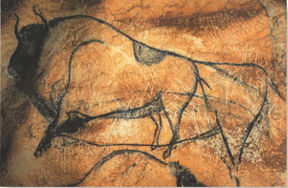 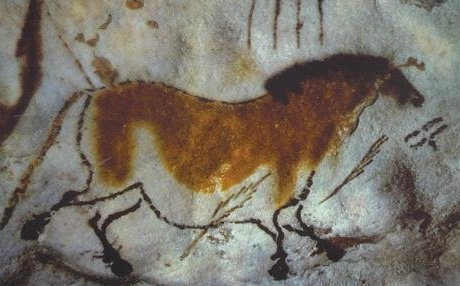 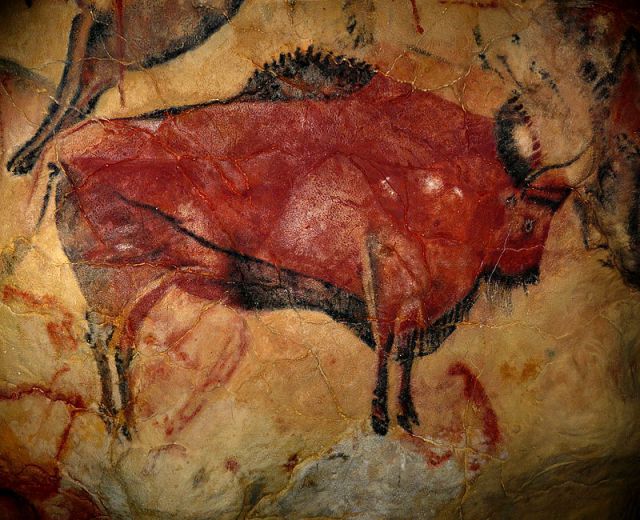 Prva kamena oruđa koja je čovjek izrađivao bila su vrlo gruba, no imala su oštre bridove..
ORUĐE
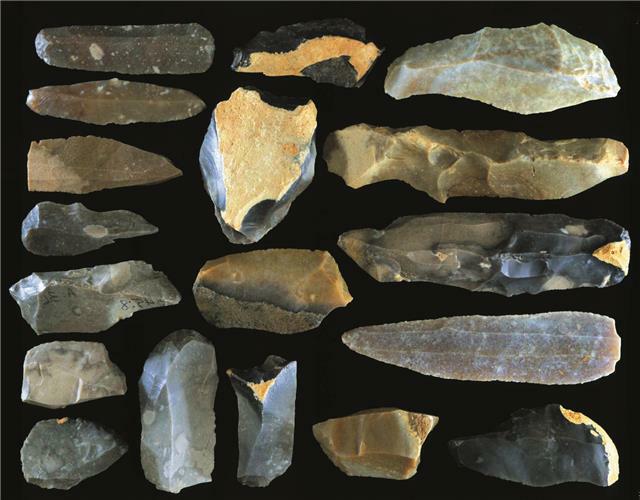 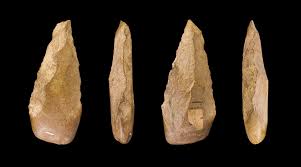 SAVEZ PLEMENA
                                              
                                                               PLEME
                                                             
                                                         BRATSTVO
                                                             
                                            ROD           ROD          ROD
ŽIVOT U ZAJEDNICI
KARTA        nalazište iz starijega kamenog doba       nalazište iz mađega kamenog doba
VINDIJE
KRAPINA

      VETERNICA

LASINJA       
                       KIRINGRAD
SARVAŠ
BOGDANOVCI
SOPOT          VUČEDOL
                    BAPSKA
ROMUALDOVA PEĆINA
PULA
CEROVAČKE PEĆINE
VELA ŠPILJA
RAŽANAC
                  SMILČIĆ
MUJINA PEĆINA

                                  GRAPČEVA ŠPILJA
    MARKOVA ŠPILJA 
                               VELA ŠPILJA
                                                        GUDANJA
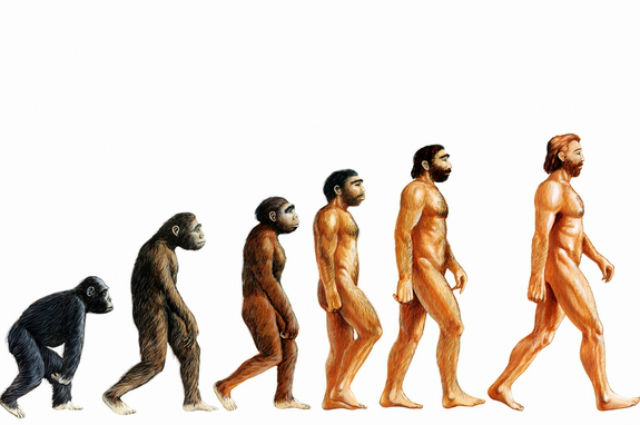 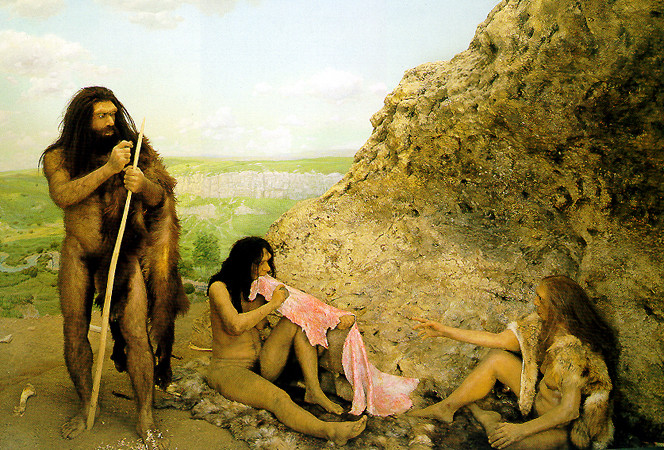 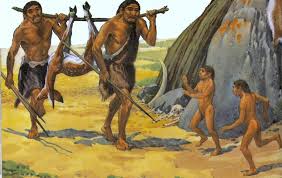 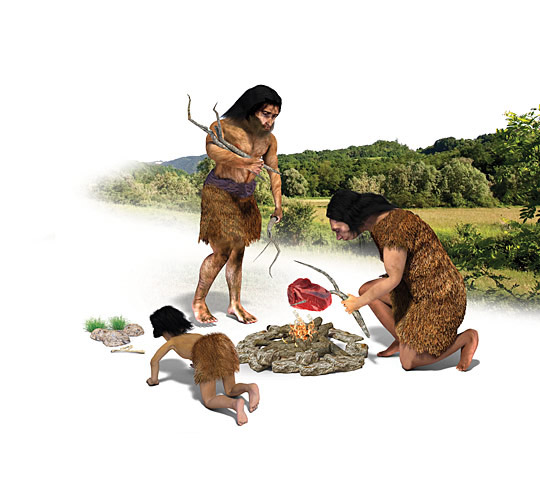 KRAJ
NEANDERTALCI